Согласные звуки [м],[м’].
Буквы Мм.
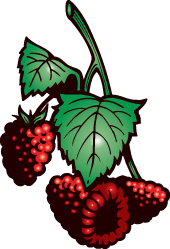 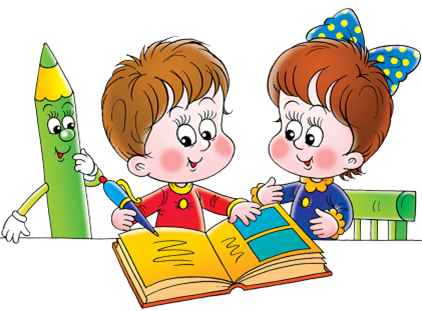 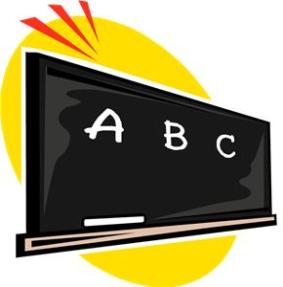 В чёрном поле заяц белый 
Прыгал, бегал, петли делал.
След за ним был тоже бел.
Кто же этот заяц? 

Он всю зиму в шубе спал,
Лапу бурую лизал,
А проснувшись, стал реветь, 
Этот зверь лесной-...

В подполье, в каморке,
Живёт она в норке,
Серая малышка.
Кто же это?


Сидит девица в темнице ,
А  коса на улице
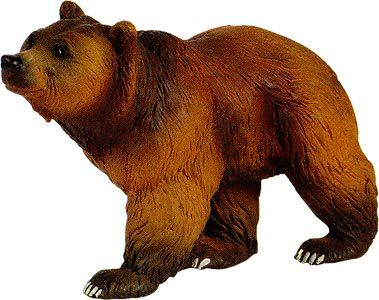 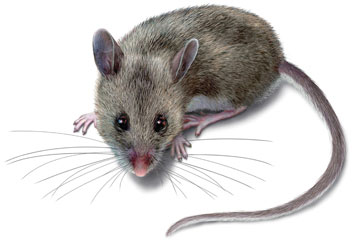 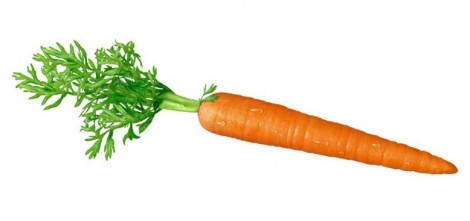 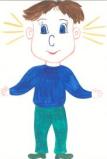 [ м ] 
[ м’ ]
М, м
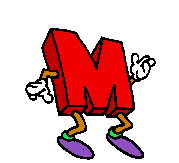 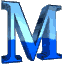 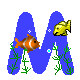 Игра «Узнайте звук»
Если услышите в словах звук [м] – 
    хлопните в ладоши один раз, а если              услышите звук [м,] – хлопните два раза
Мм
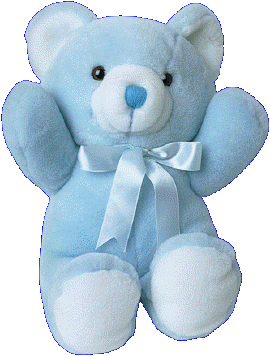 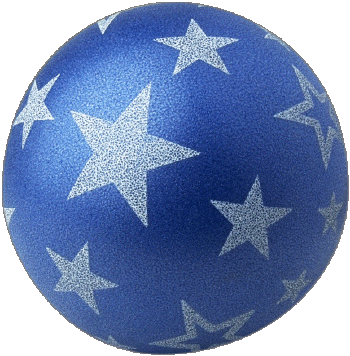 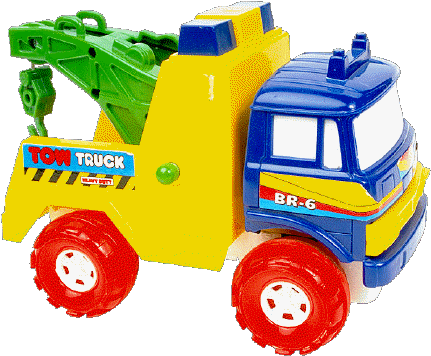 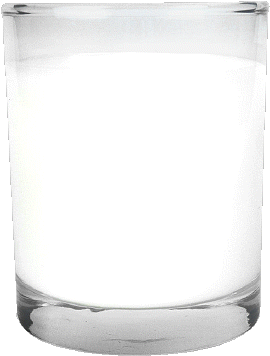 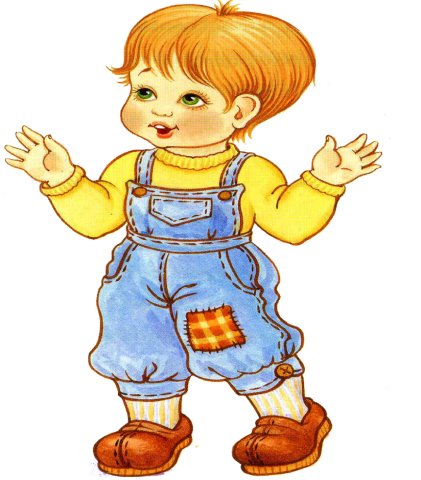 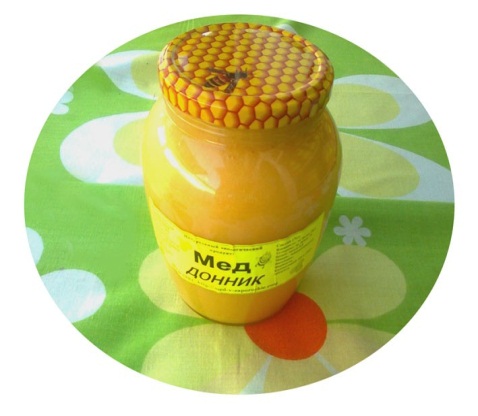 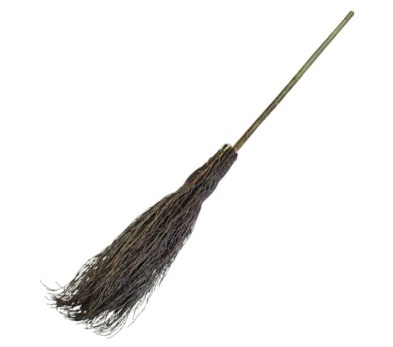 м
а
м
и
м
о
м
е
м
ы
м
у
Физкультминутка 
для глаз
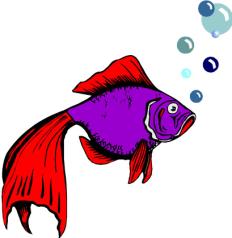 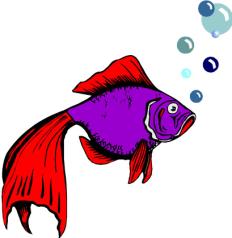 Считай рыбок!
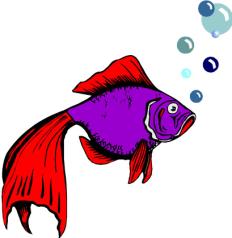 10
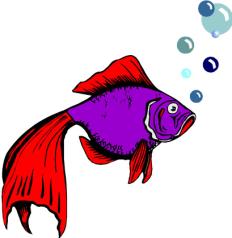 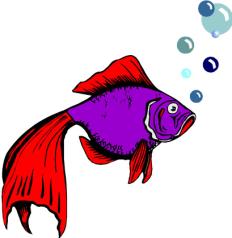 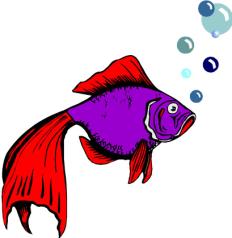 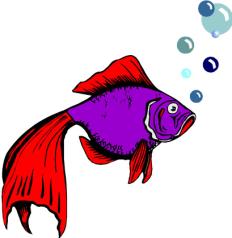 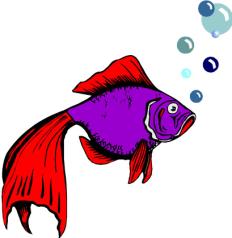 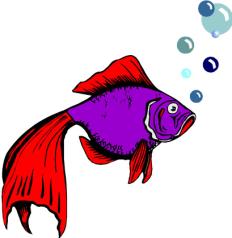 Сколько?
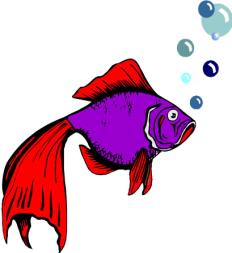 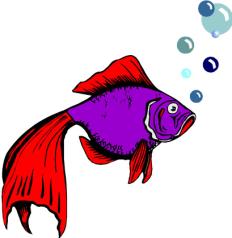 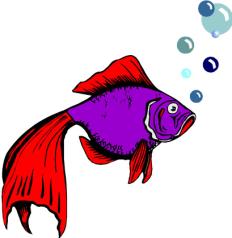 Буква
Мм
стоит  на толстых ножках 
И стесняется немножко.
Руки выставив вперед.
Закрывает свой живот.
Назови что нарисовано на этой странице. Найди букву М в словах под рисунками и подчеркни ее. Соедини стрелками слова со схемами. Дорисуй и раскрась рисунки.
М
ММММММ
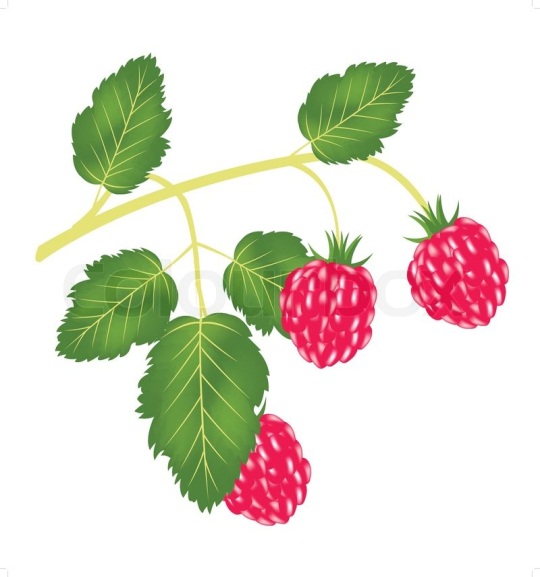 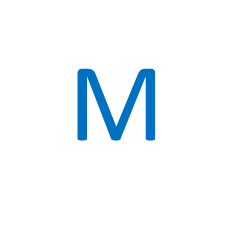 М
МАЧТА
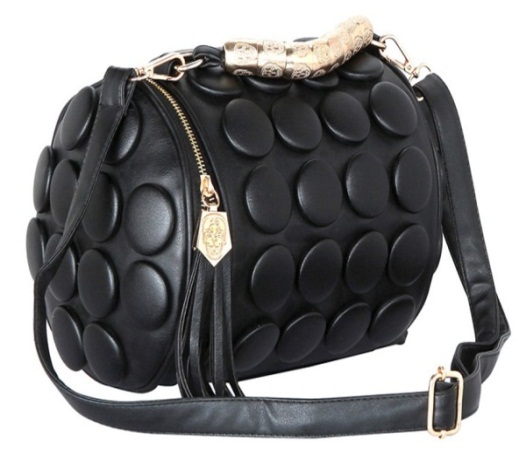 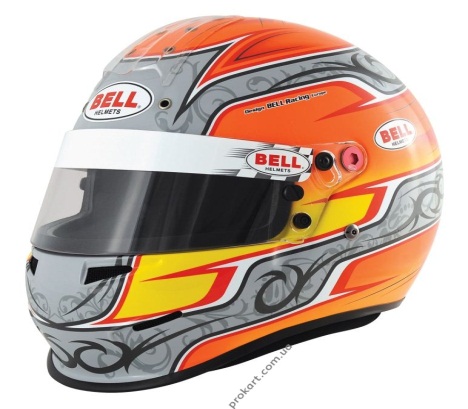 МАЛИНА
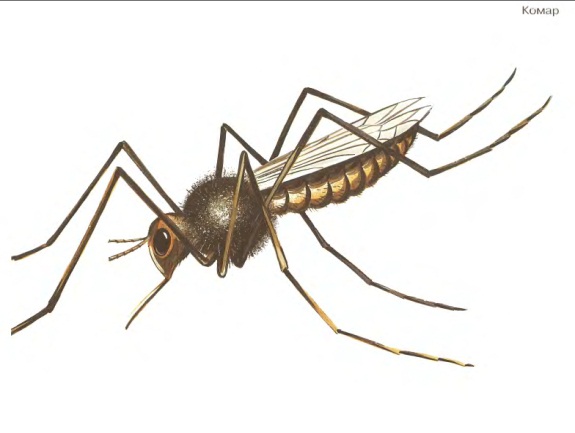 КОМАР
СУМКА
ШЛЕМ
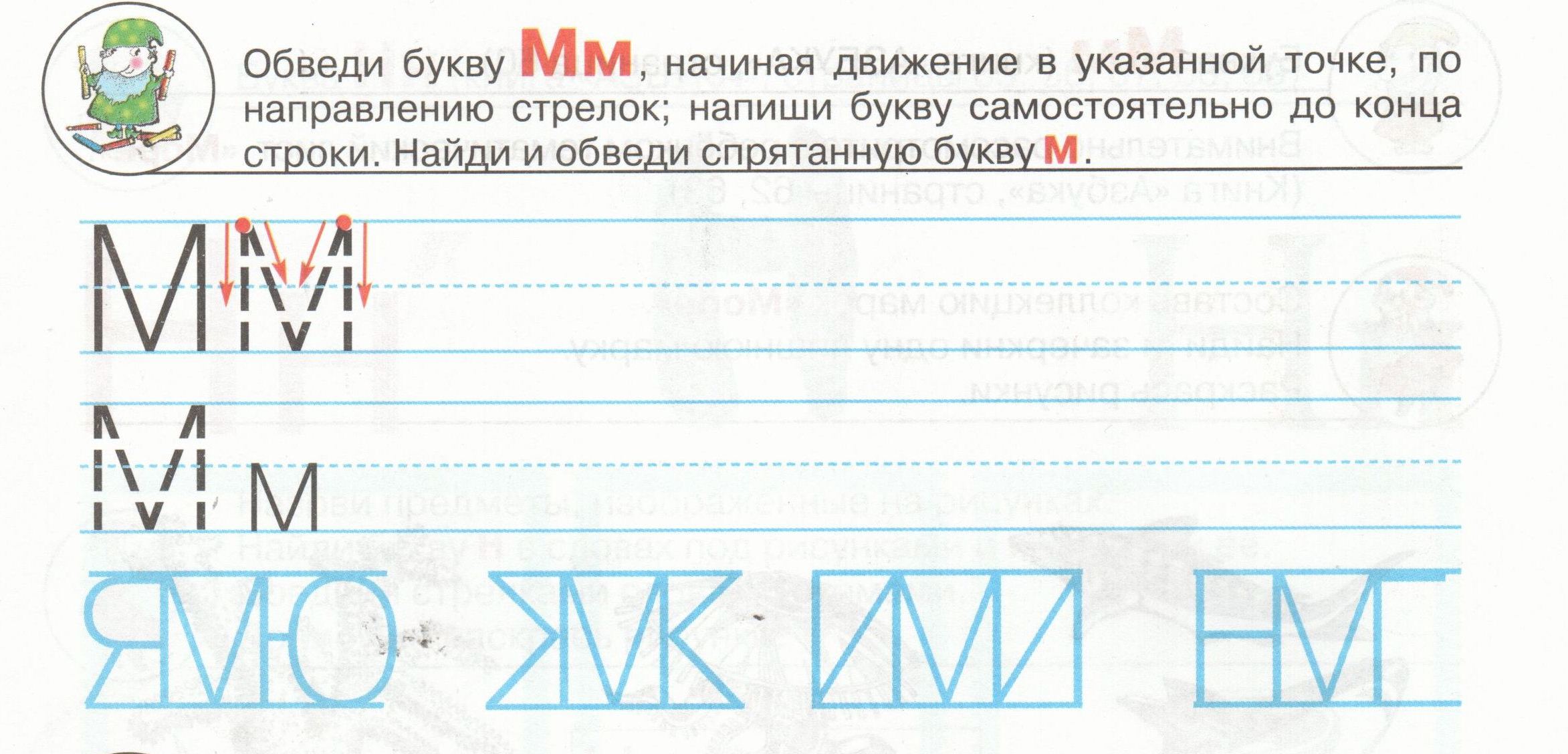 Раскрасить детали рисунка обозначенные слогом МА,  МЯ,  МУ, МЮ,  МЫ,  МИ
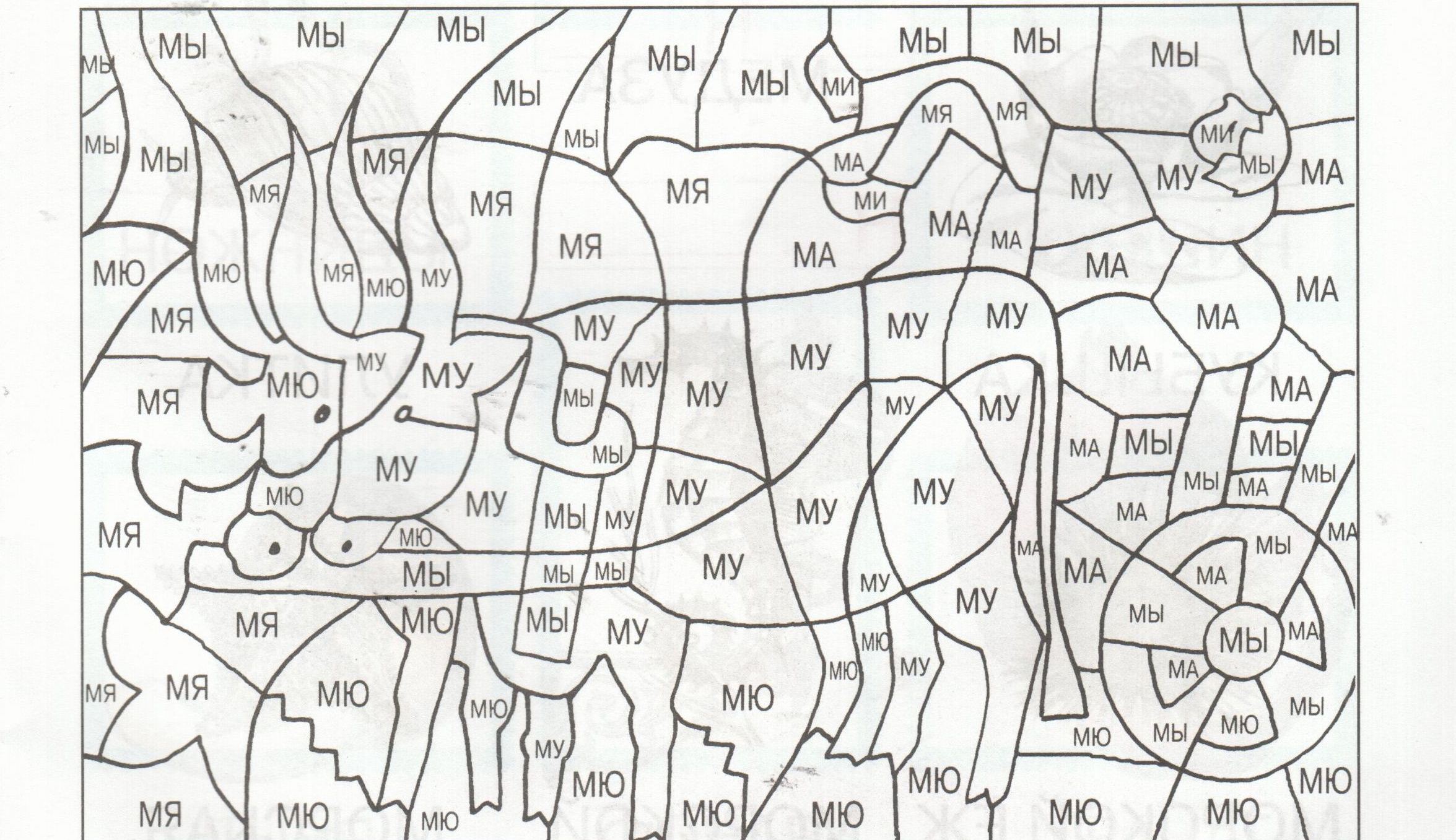 Итог урока:
С какими новыми звуками и какой новой буквой вы познакомились сегодня на уроке?
Дайте характеристику звукам [М, [м`].
Звук [М] согласный, звонкий, твёрдый.
Звук [м`] согласный, звонкий , мягкий
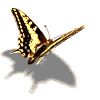 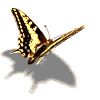 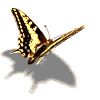 Молодцы!
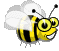 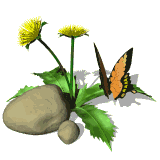